Муниципальный семинарзаместителей директора общеобразовательных школ ЗАТО Северск
«Создание образовательного пространства гимназии, обеспечивающего личностную, социальную и профессиональную успешность обучающихся средствами проектной и исследовательской деятельности»
Чугай Наталья Викторовна, учитель начальных классов 
МБОУ «Северская гимназия»
2024 г.
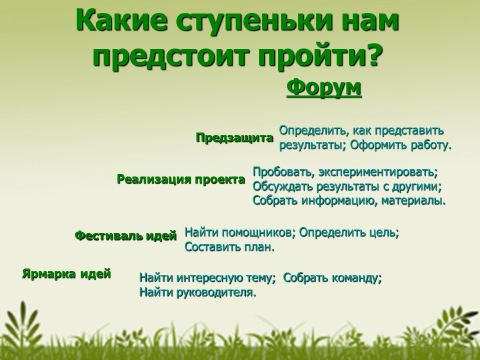 ЯРМАРКА ИДЕЙочень важный этап, где выясняется область детских интересов
I
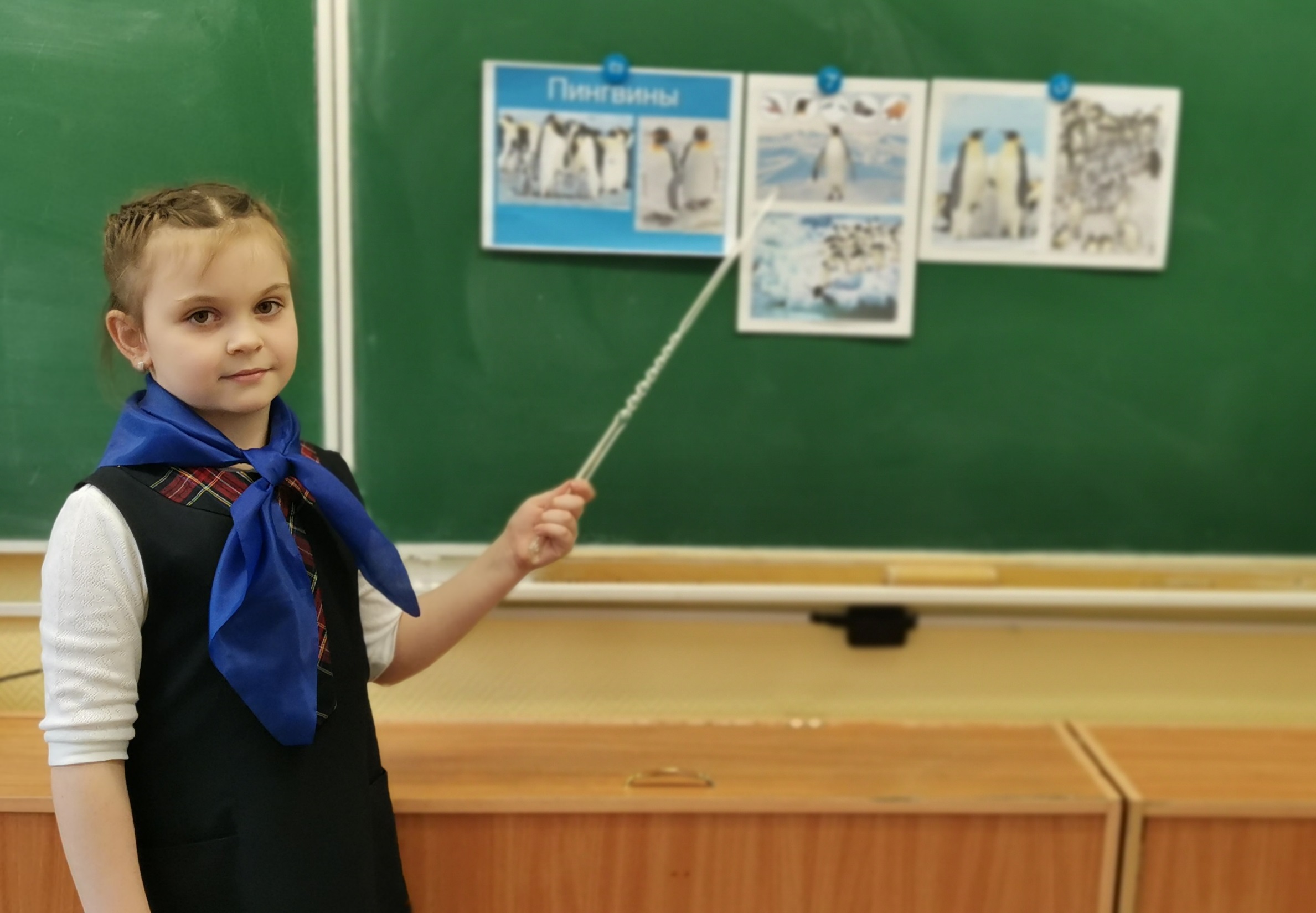 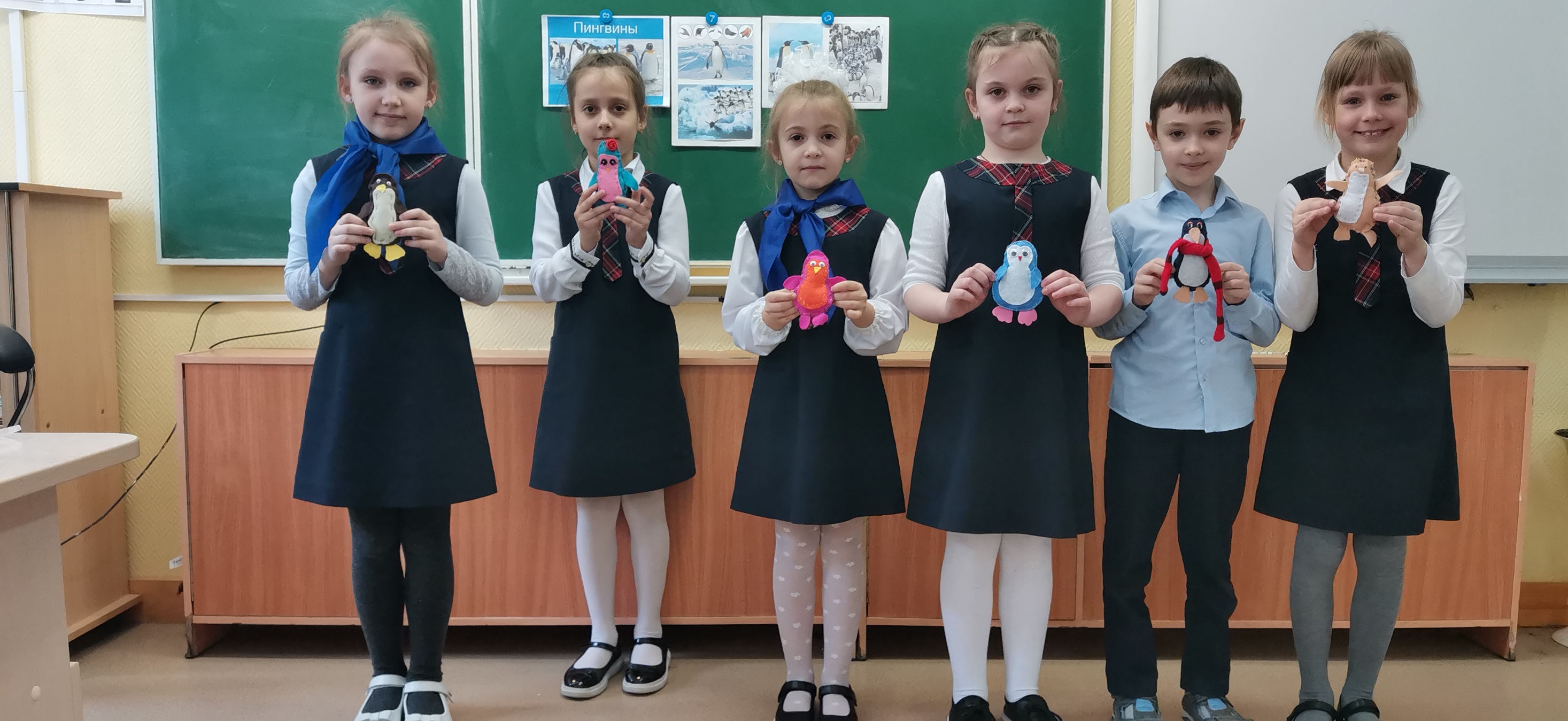 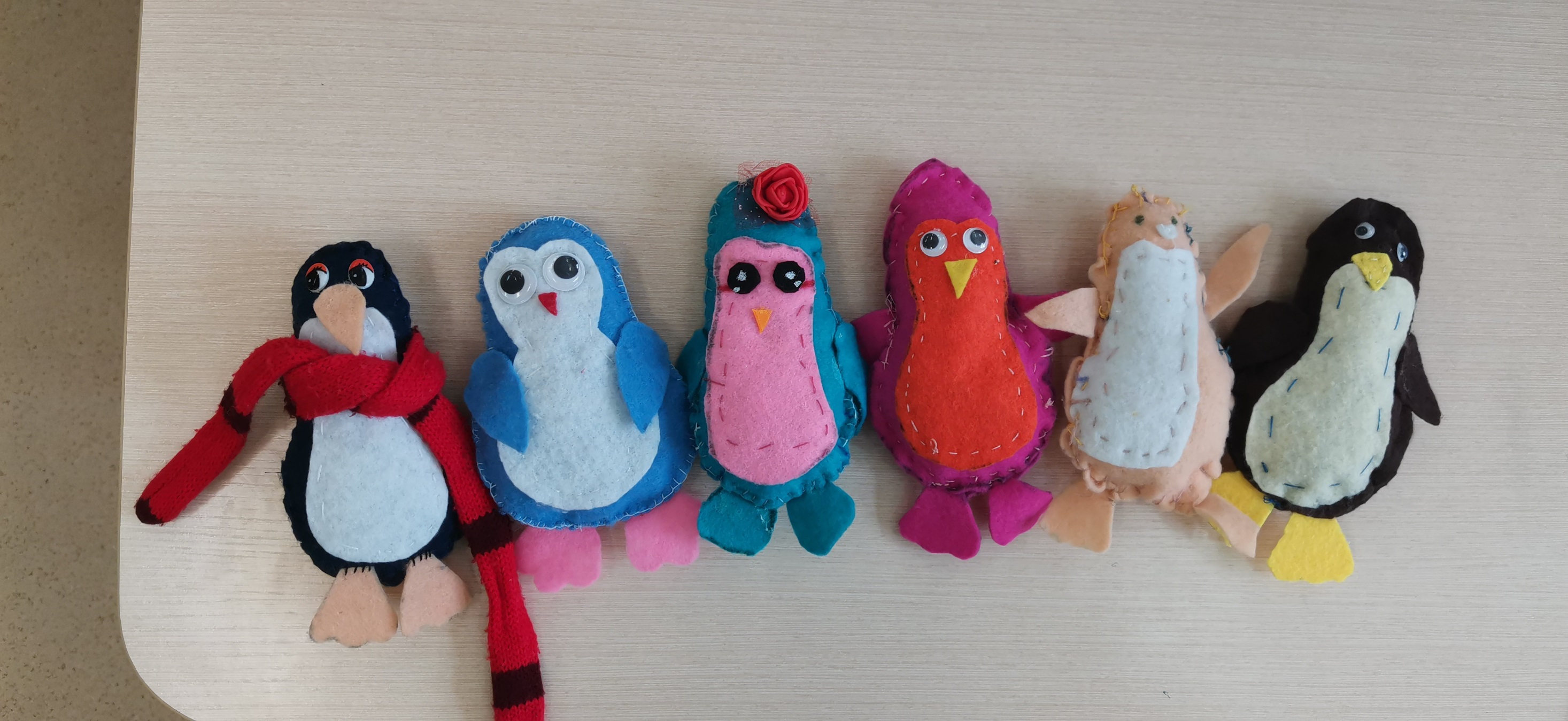 МУЛЬТФИЛЬМ
Приключения на Чистой планете
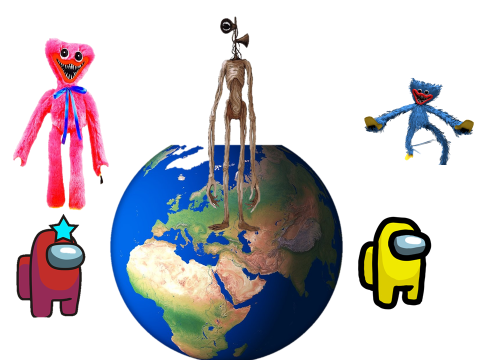 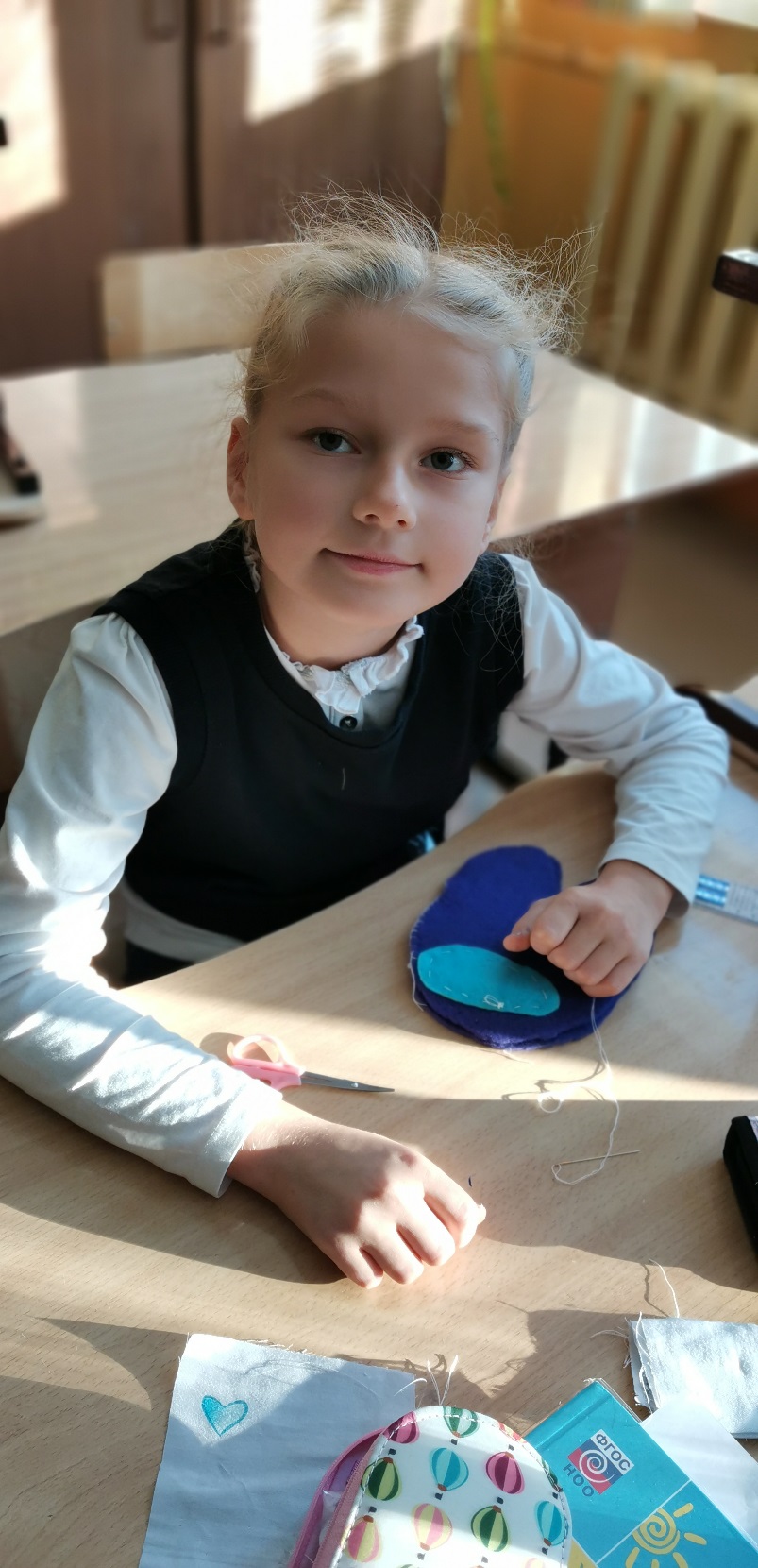 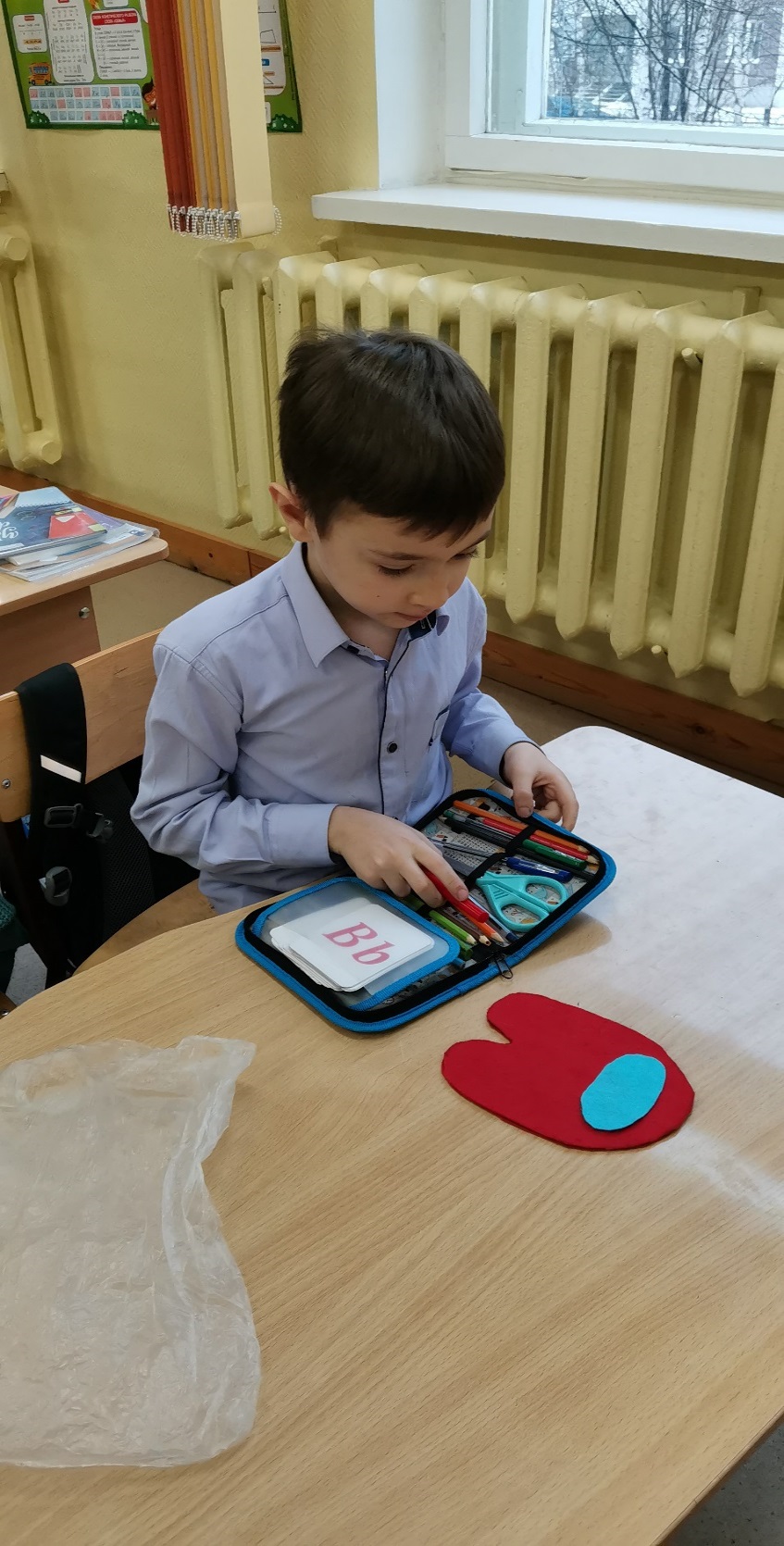 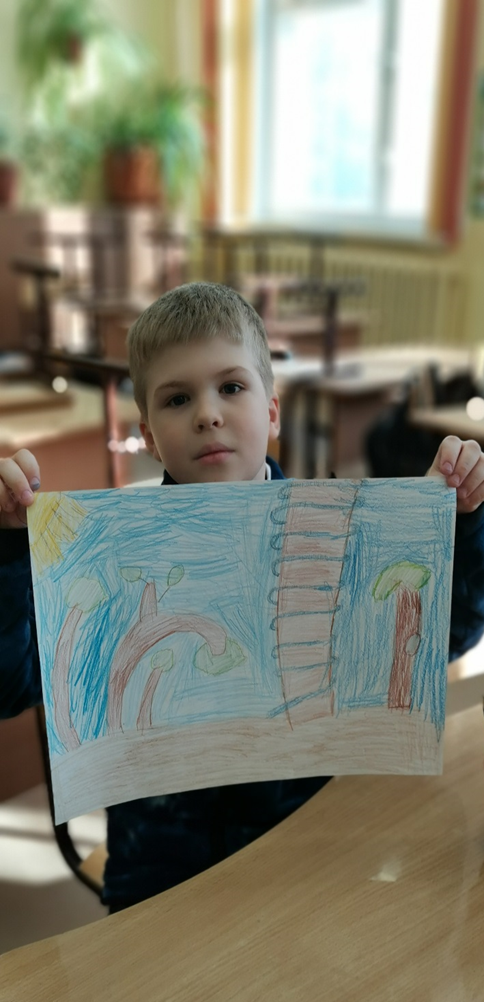 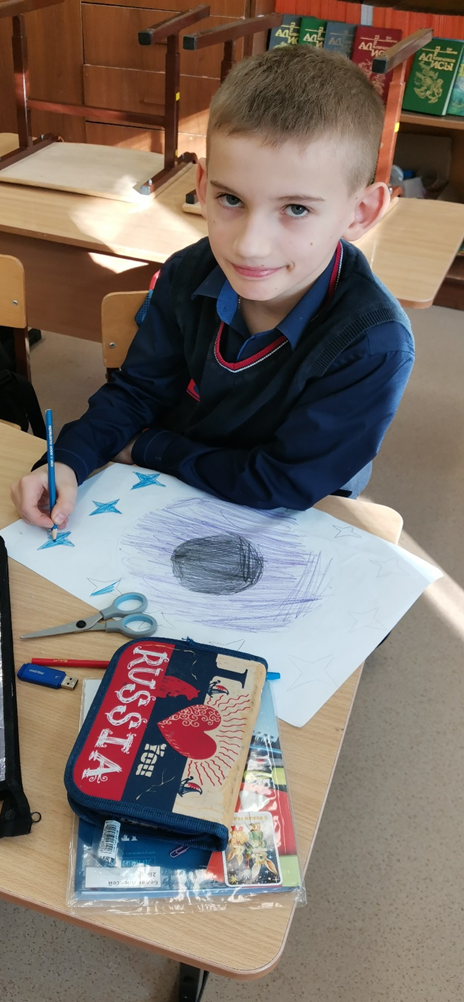 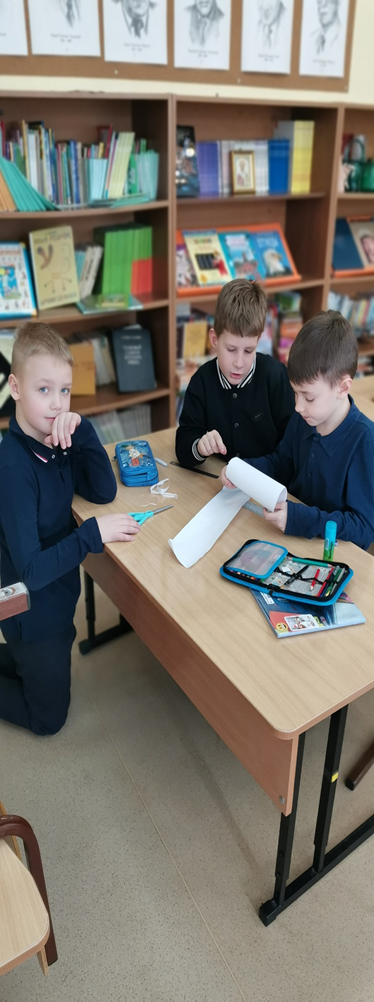 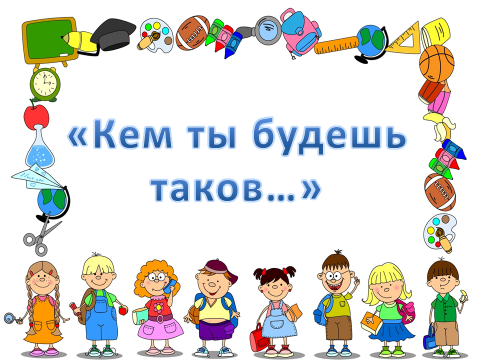 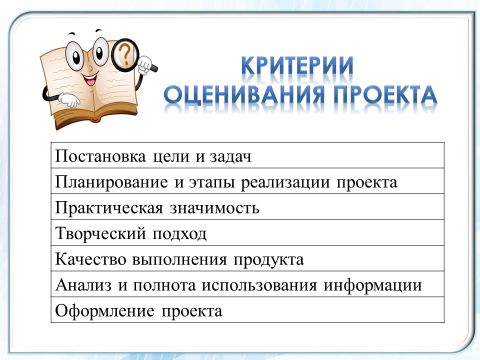 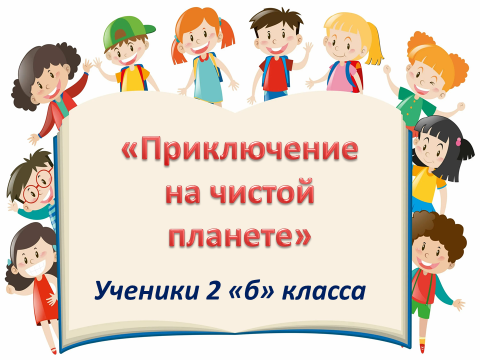 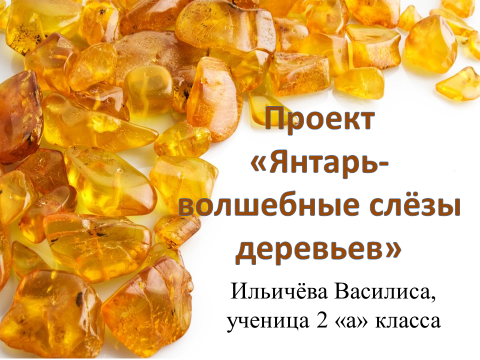 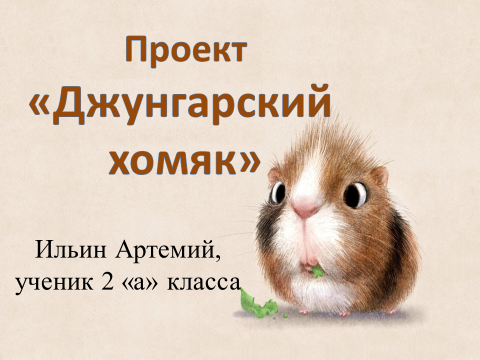 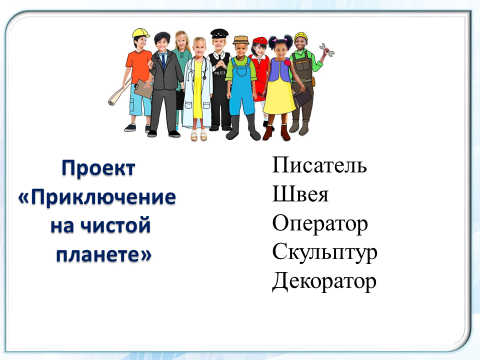 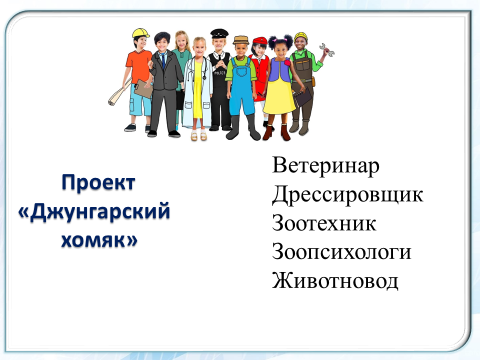 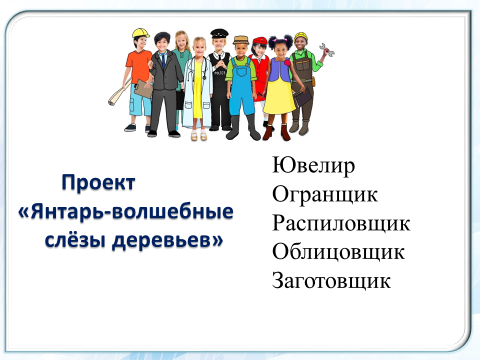 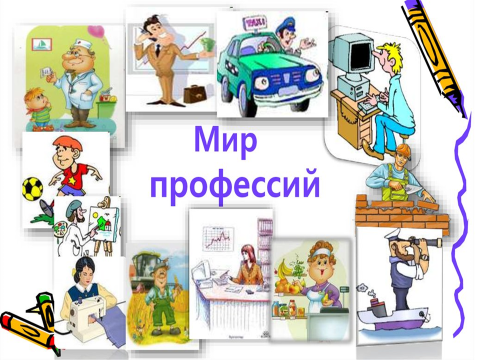 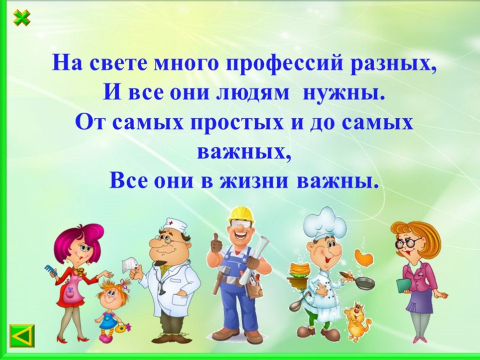 Спасибо за внимание